Нижньолипицький навчально – виховний комплекс І – ІІ ступенів
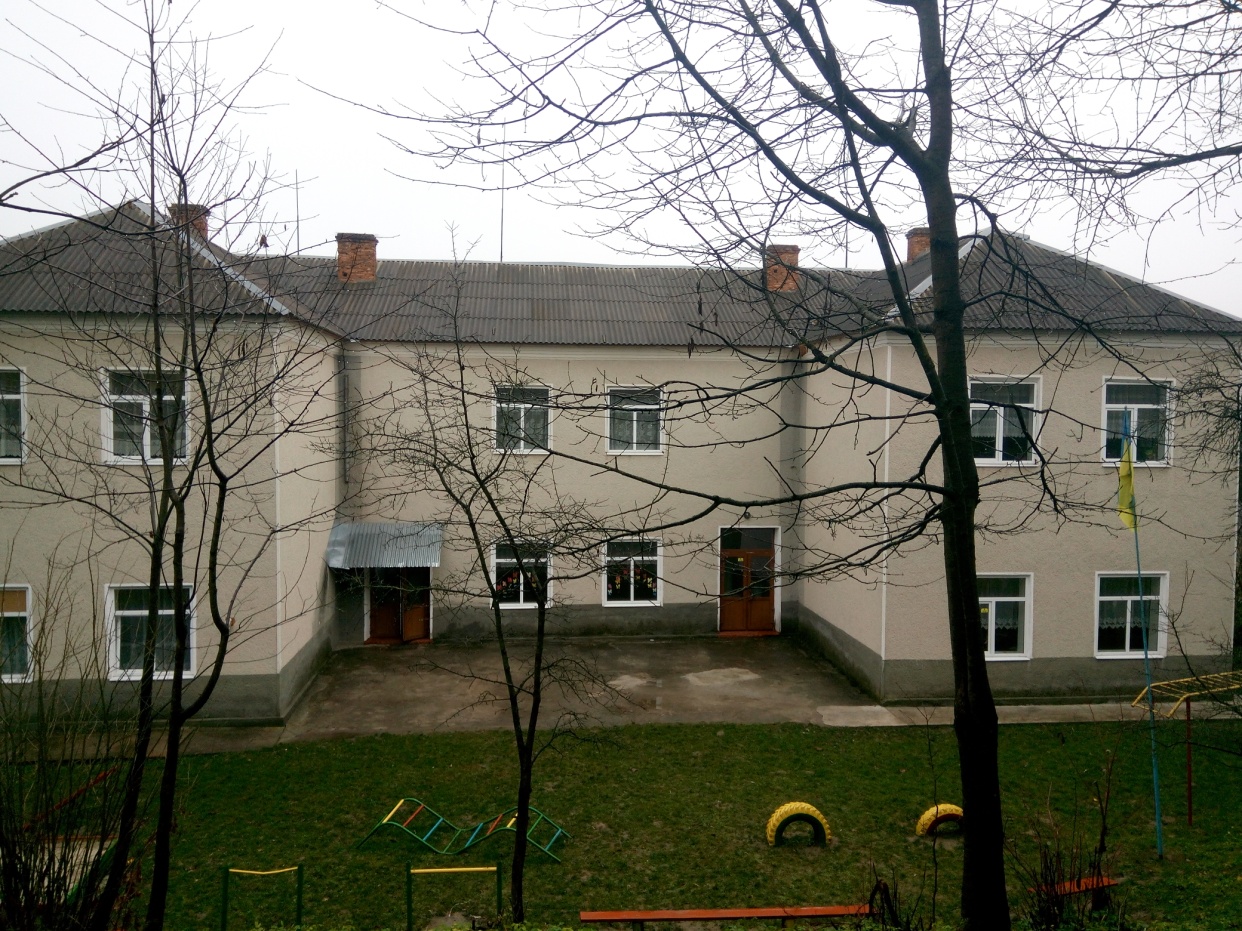 Завдання  школи – навчити жити,Наша школа – наше життя,Ми повинні виховати людину ,здатну до самовизначення
Історична довідка
1989 р. – перша згадка про парафіяльну двокласну школу
1905 - 1910 рр. –  будівництво школи силами сільської громади
1910 – 1932 рр.  - чотирикласна школа
1932 – 1935 рр.  - п'ятикласна школа
1944 р. -  семирічне навчання
1960 р. – розпочато будівництво нового двоповерхового корпусу.
1967 р. – відкрито новий корпус школи
2017 р. – відкриття навчально – виховного комплексу
На даний час у НВК працює  14 педагогів
З них:
    10 вчителів -  спеціалісти вищої категорії;
    2 вчителі – спеціалісти першої категорії;
    1 вчитель  – спеціаліст другої категорії;
    1 вчителів  - спеціалісти;
    3 вчителів – звання  “Старший вчитель”
Кількісний склад учнівського колективу
5 – 9 класи   -    29 учнів 
1 – 4 класи    -    16 учнів
Дошкільна група “Дзвіночок “ 
 - 15 дітей

Загальна кількість  -  60  учнів
Стежками нашої школи
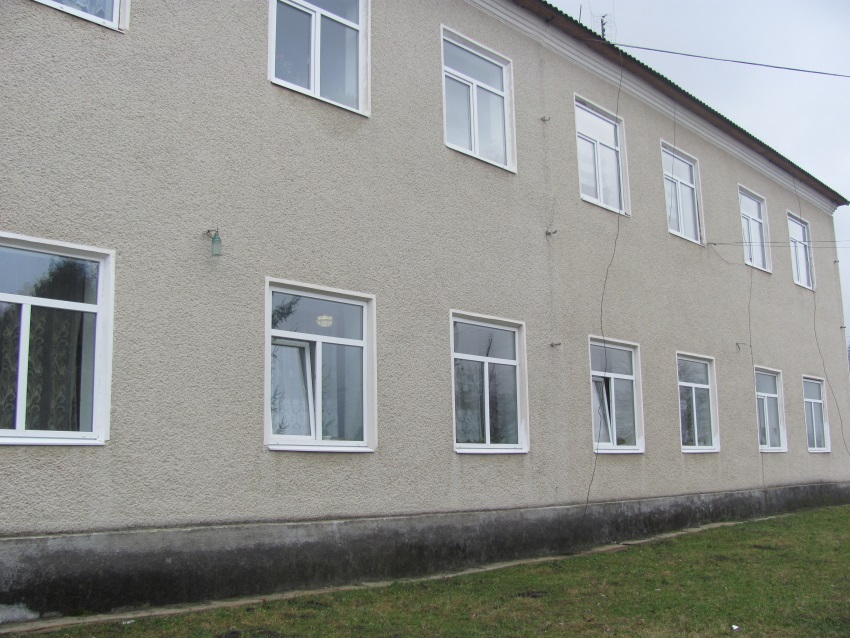 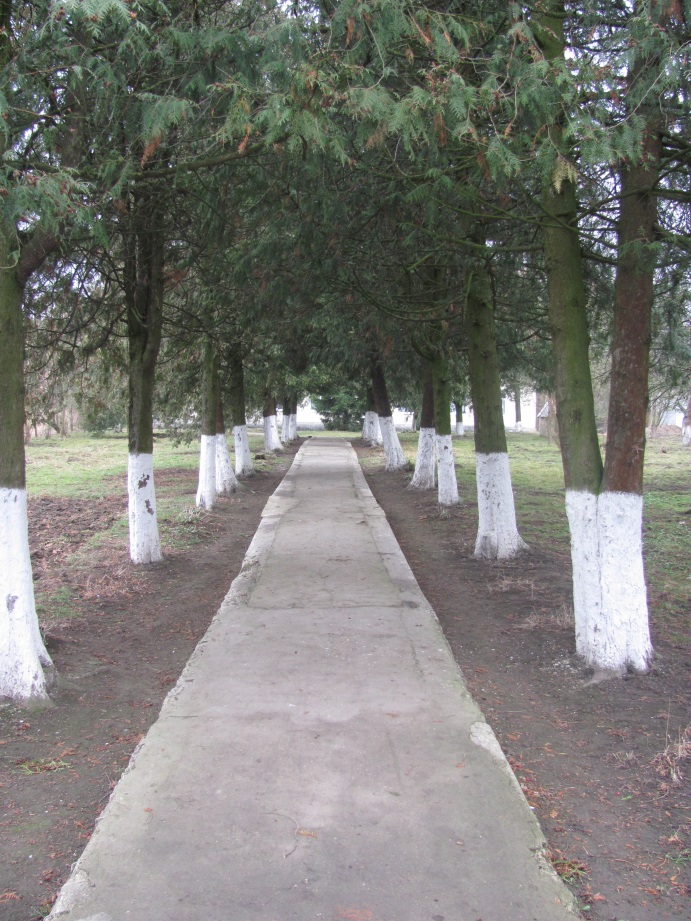 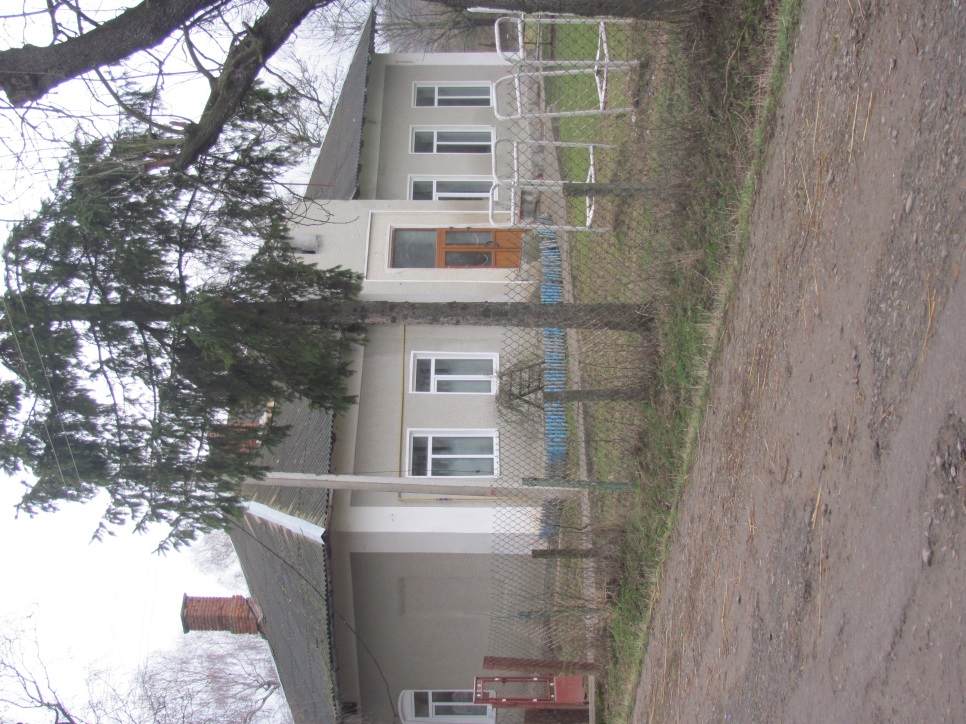 Шкільними коридорами
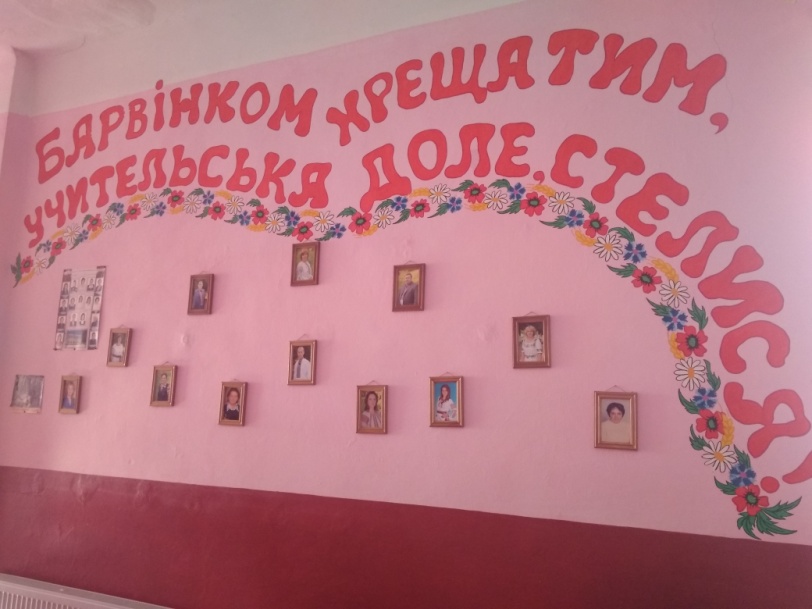 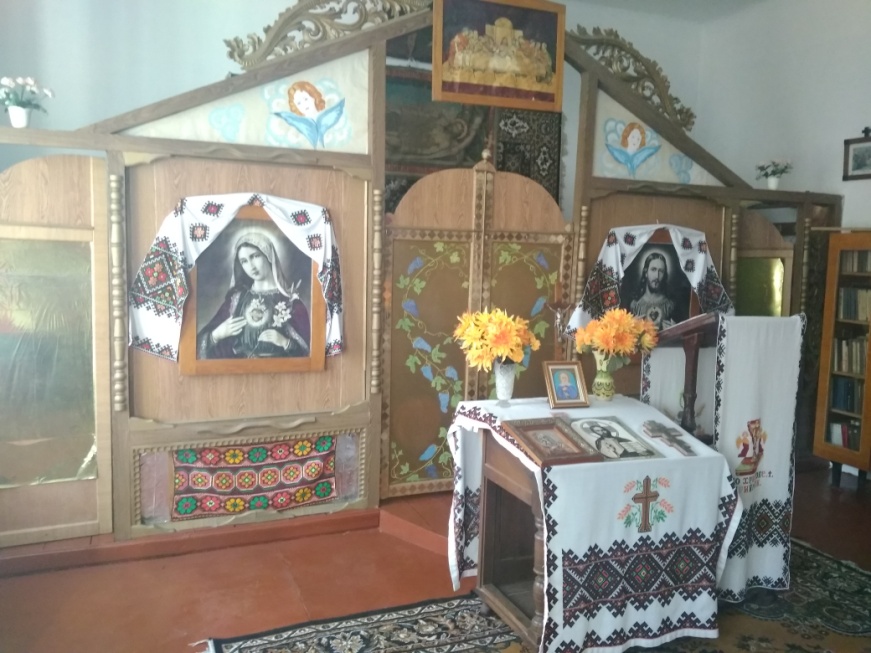 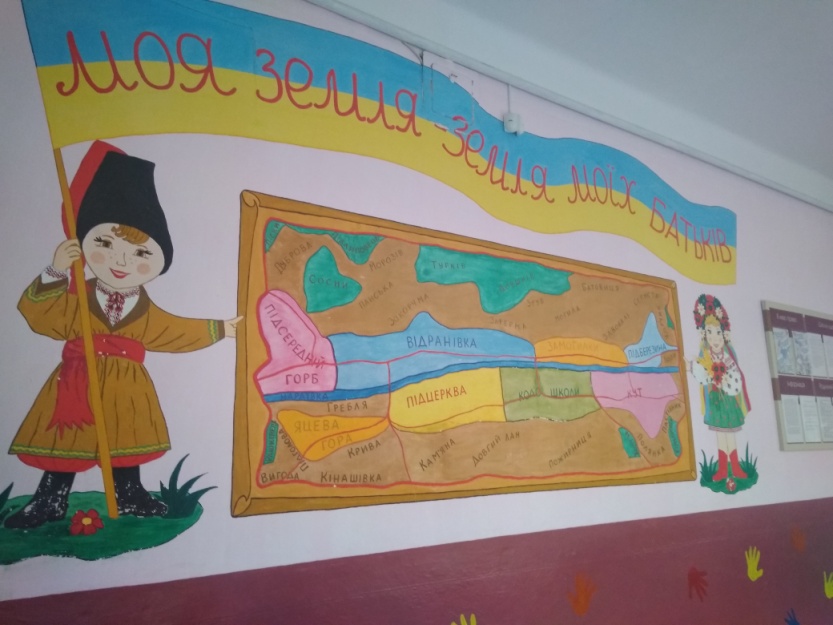 Тут проводять час наші дошкільнята
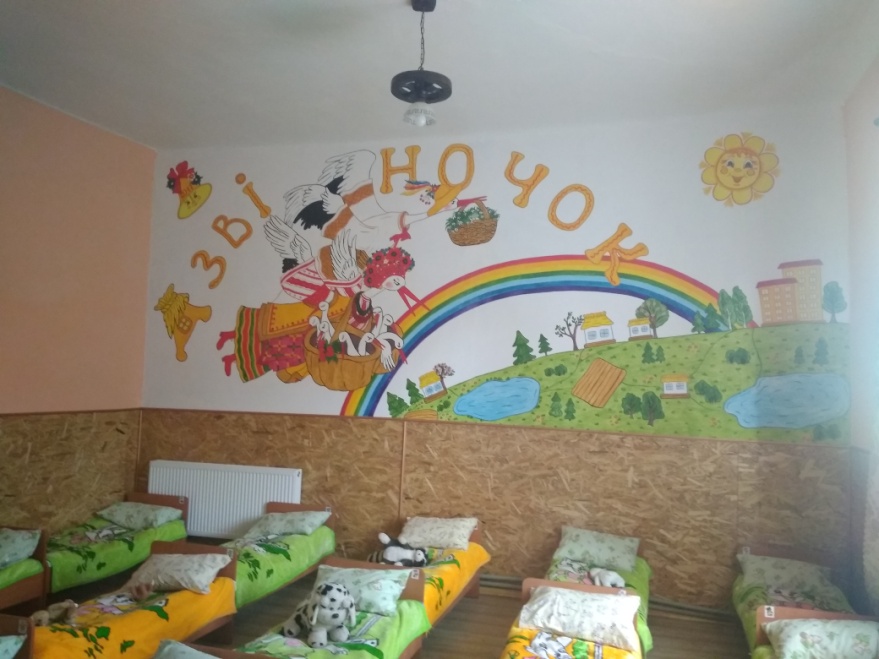 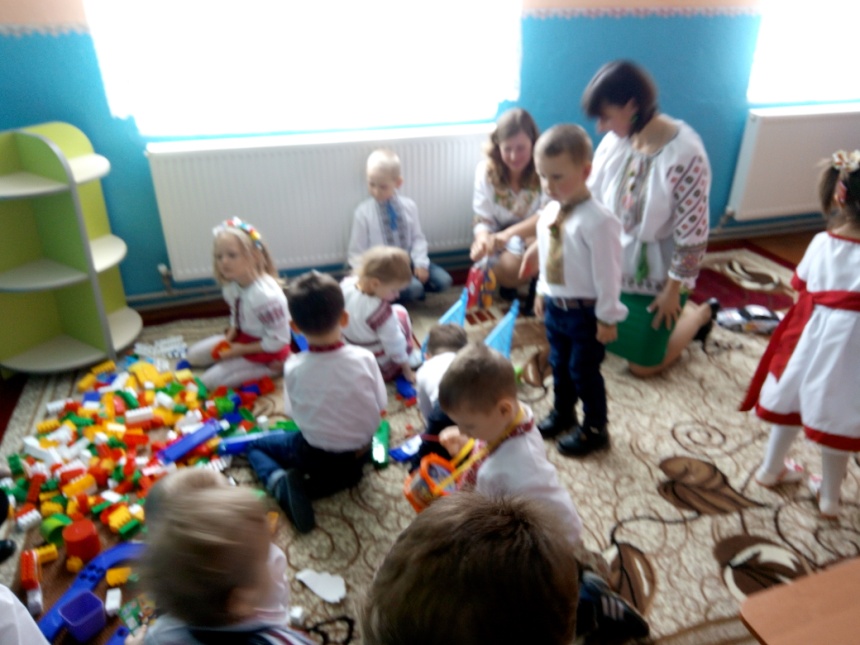 Навчальний простір учнів 1 класу нової української школи
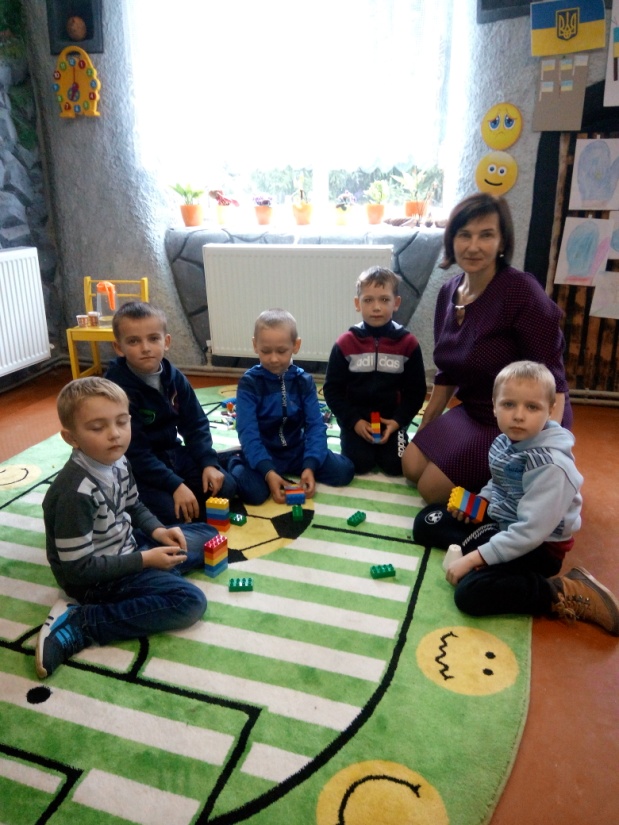 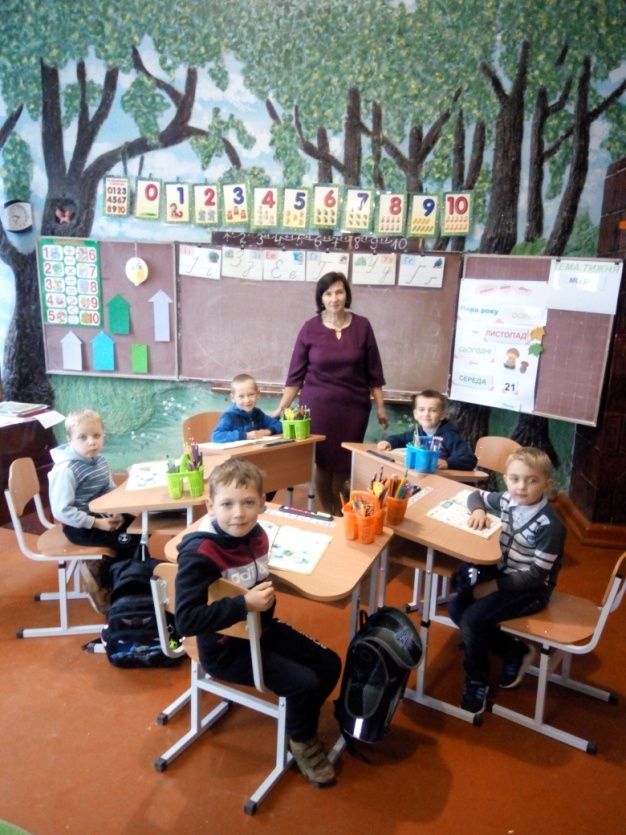 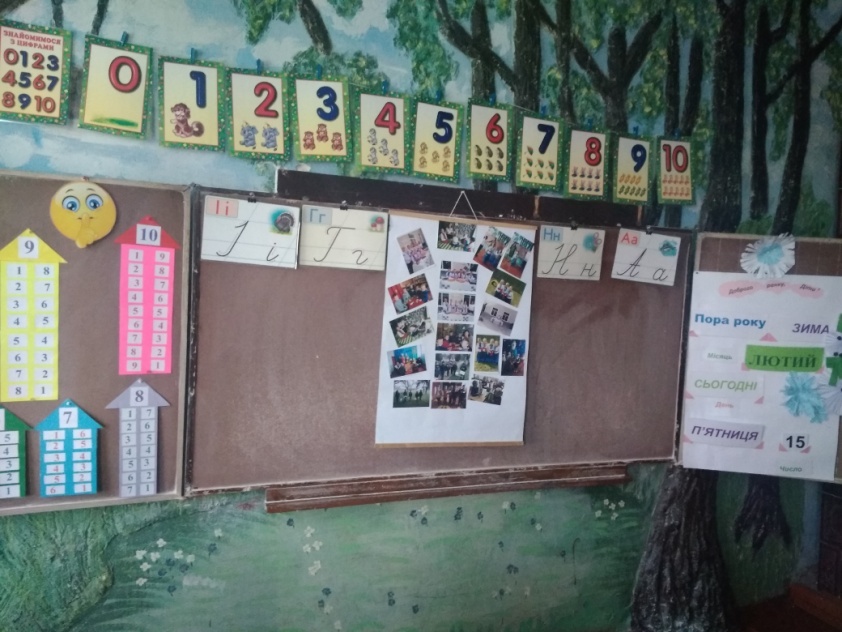 Адміністрація
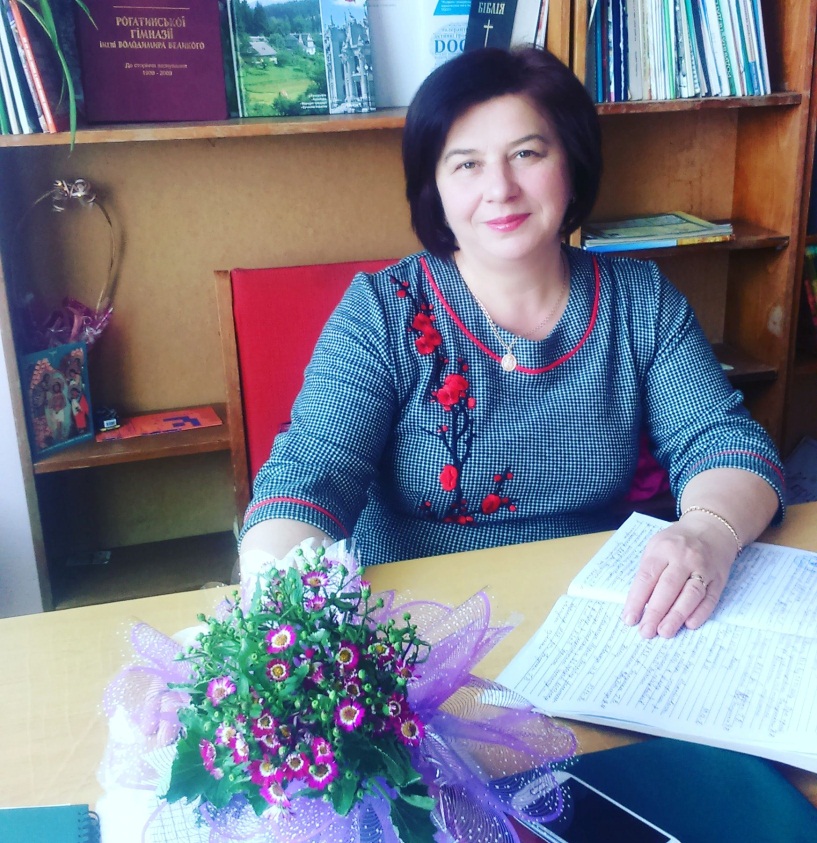 Директор НВК – 
Галушка Галина Володимирівна , 
спеціаліст вищої категорії,
«Старший вчитель»
Стаж роботи – 28 років.

    Працює над проблемою :
 «Лідерські якості керівника»
Практичний психолог 
Андрусишин Олеся Богданівна

Спеціаліст
Стаж роботи – 2 роки 

Працює над проблемою 
«Формування життєвої особистості учнів як абсолютної цінності»
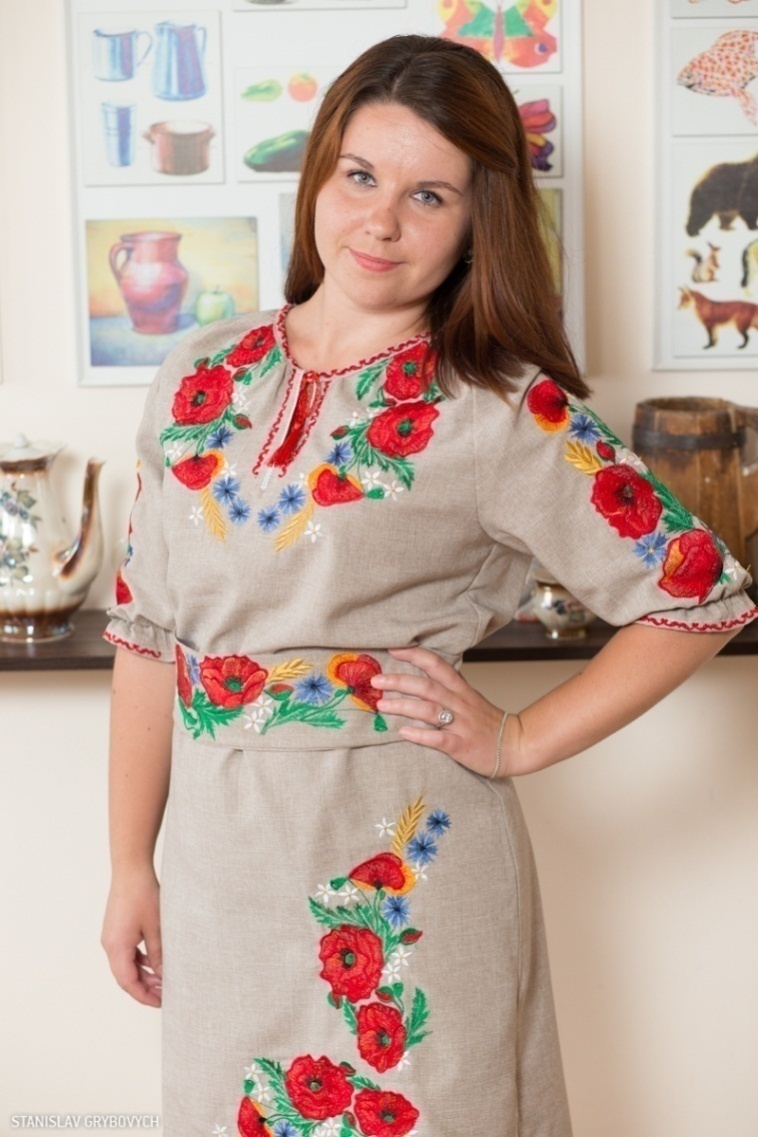 Науково – методична проблема, над якою працює школа
Формування особистості учня, розвиток його задатків, здібностей, обдарувань  та наукового світогляду
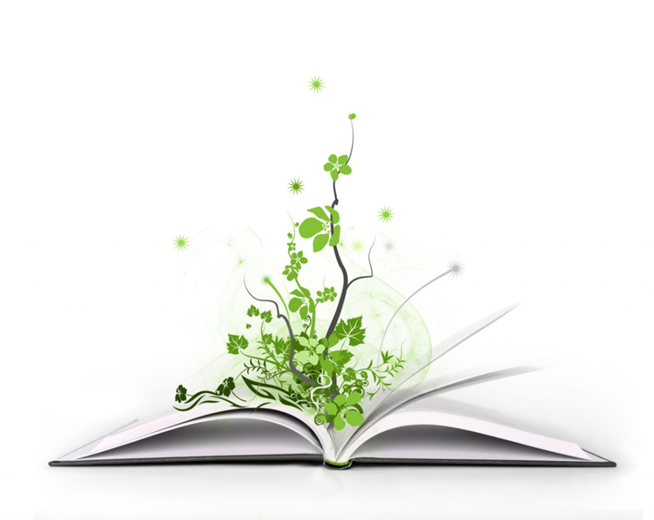 Психолого – педагогічний семінар
Педагогічна рада
МО класних керівників
МО початкових класів
Система методичної роботи
МО суспільно – гуманітарного циклу
МО природничо – математичного циклу
Завдання  та напрями методичної роботи
підвищувати  фаховий рівень педагогів, зосередити увагу на організації методичної роботи з молодими педагогами;
забезпечувати ефективність діяльності шкільних методичних формувань;
впроваджувати досягнення психолого – педагогічної науки, педагогічного досвіду, інноваційних технологій навчання;
розвивати  професійну компетентність педагогів шляхом використання інноваційних технологій;
створювати умови для саморозвитку та самоосвіти педагога
Шляхи реалізації науково – методичної проблеми
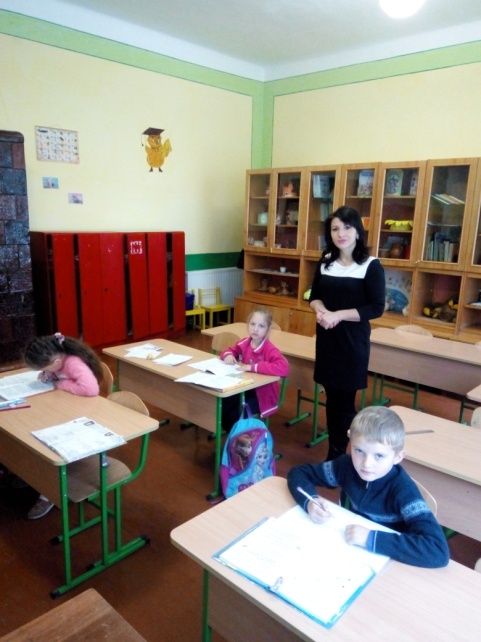 Використання інноваційних технологій на уроках
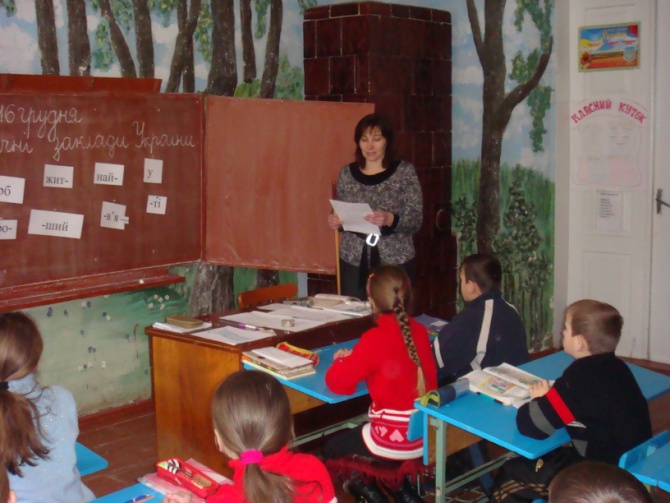 Уроки – проекти;
Уроки – дослідження ;
Уроки – семінари;
Уроки - презентації
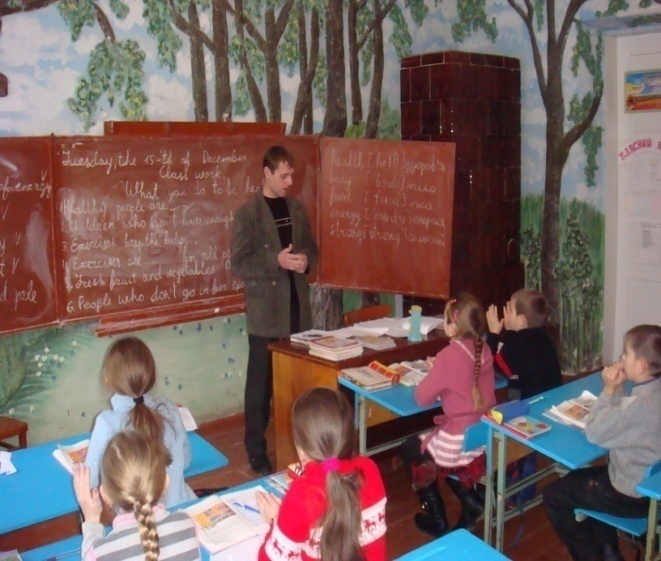 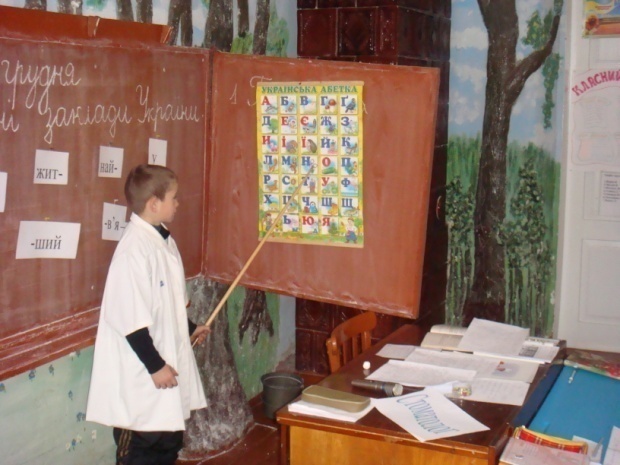 Нестандартні уроки
Уроки – подорожі;
Інтегровані уроки;
Уроки захисту творчих робіт;
Уроки – практикуми
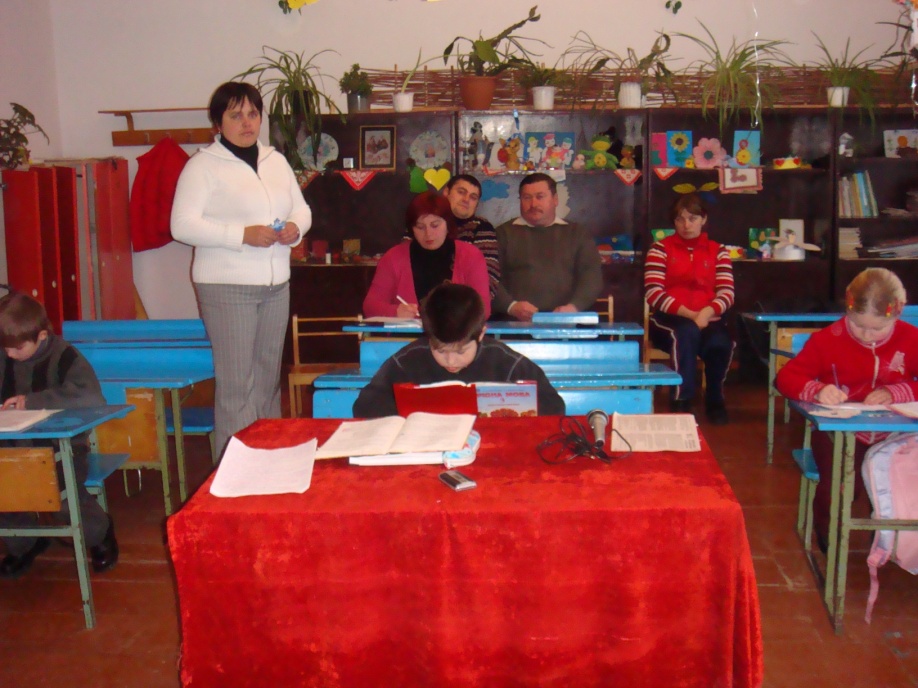 Використання ІКТ у навчально – виховному процесі
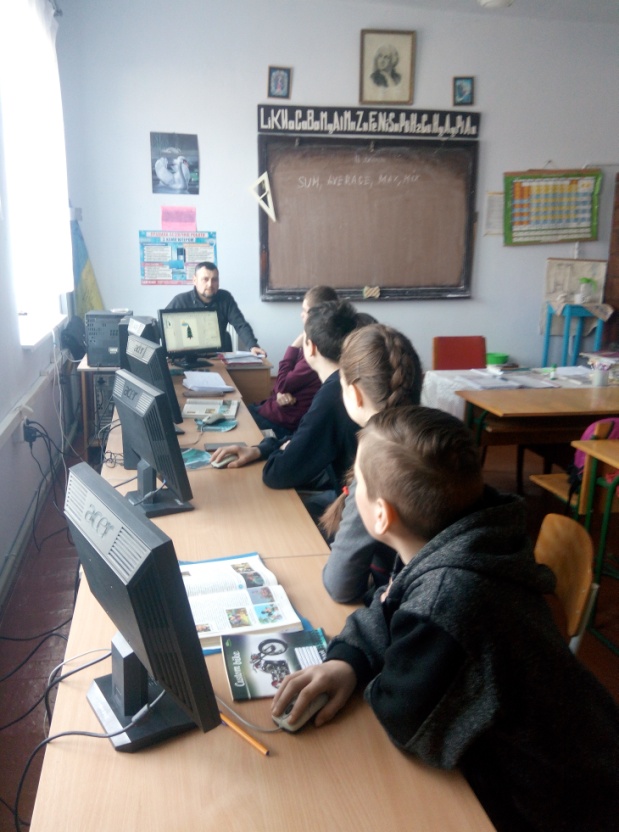 Уроки з комп'ютерною підтримкою;
Уроки - презентації
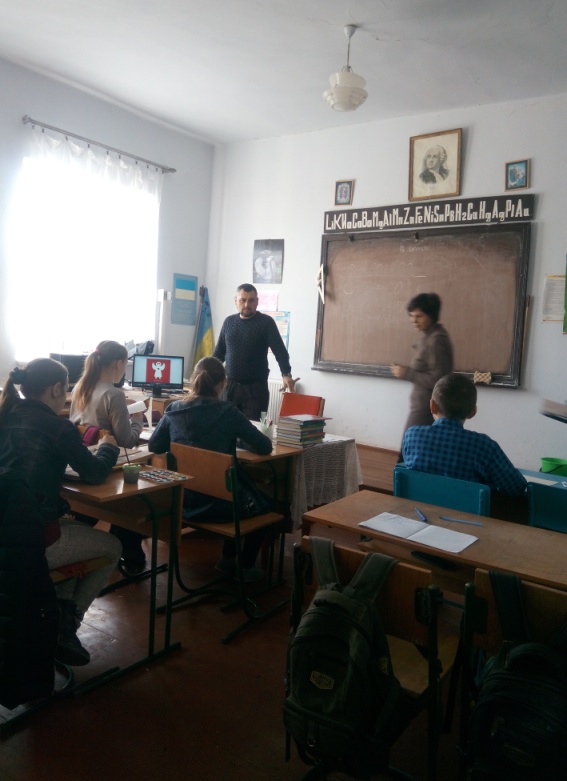 Виховна робота
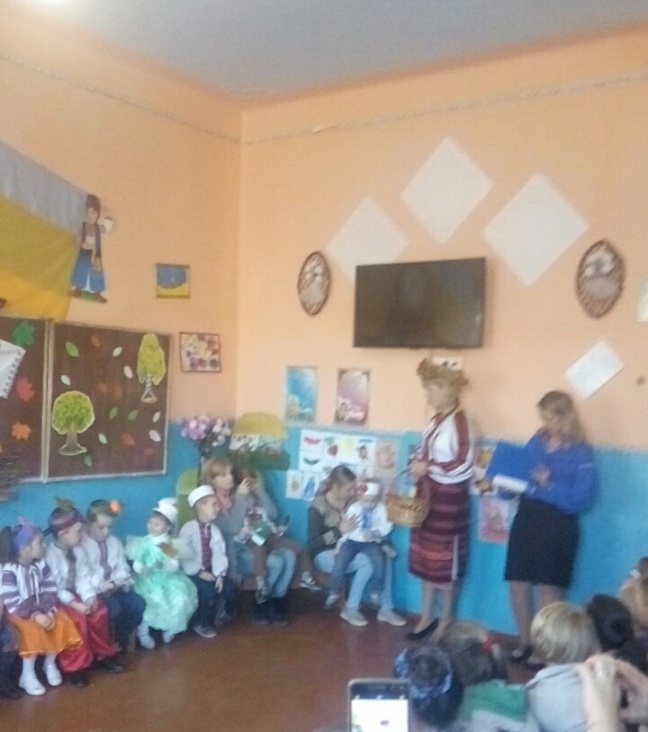 Свято Осені для найменших
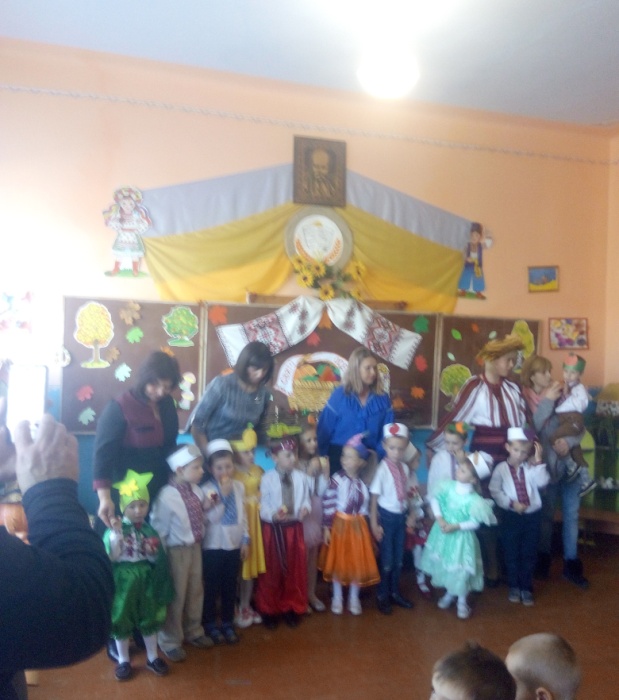 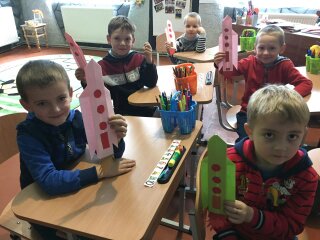 Виховна робота
Світ навколо
( 1 клас)
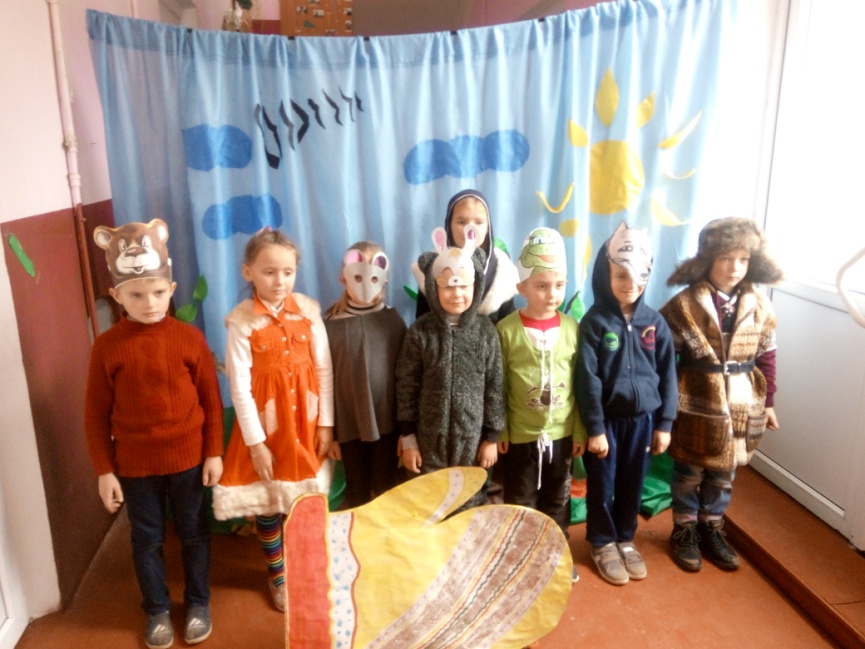 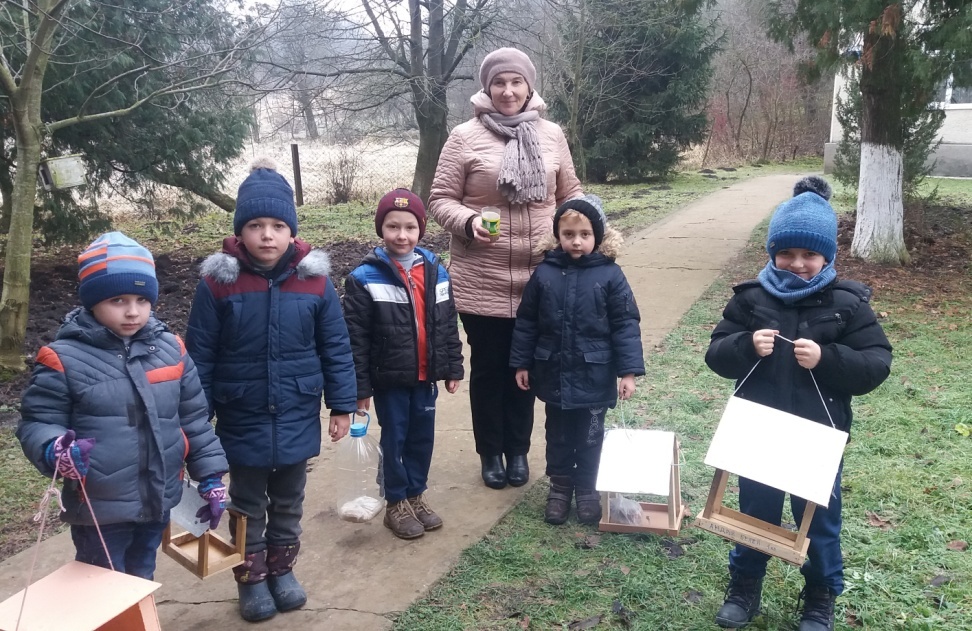 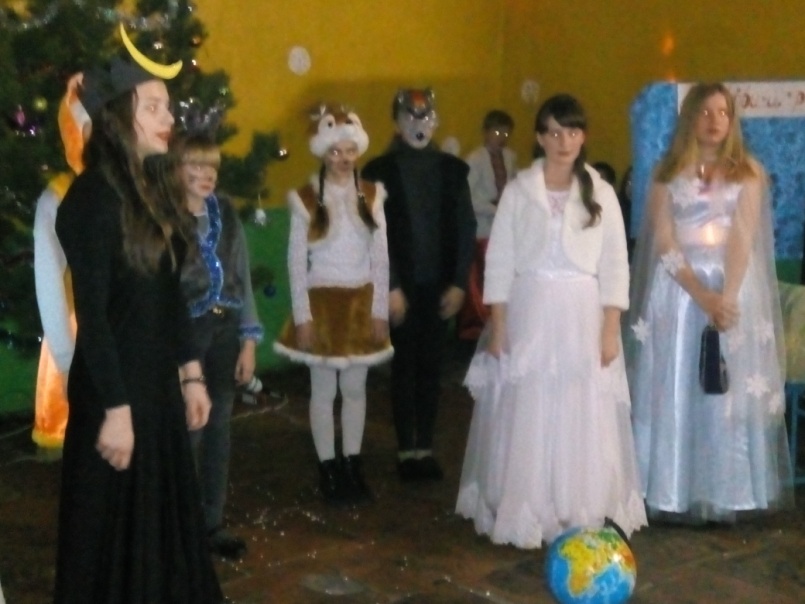 Виховна робота
Свято Миколая
Новорічне свято
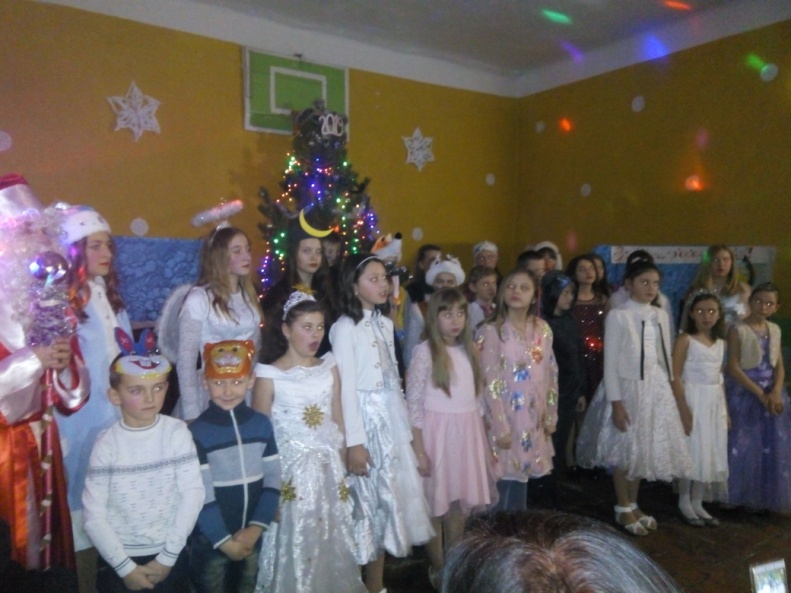 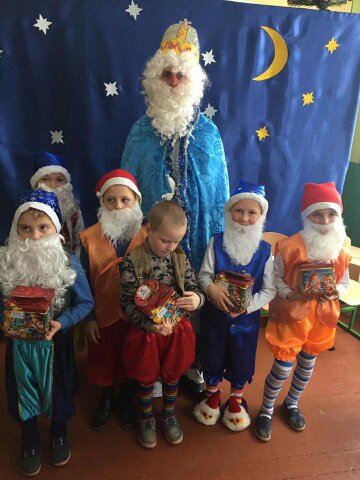 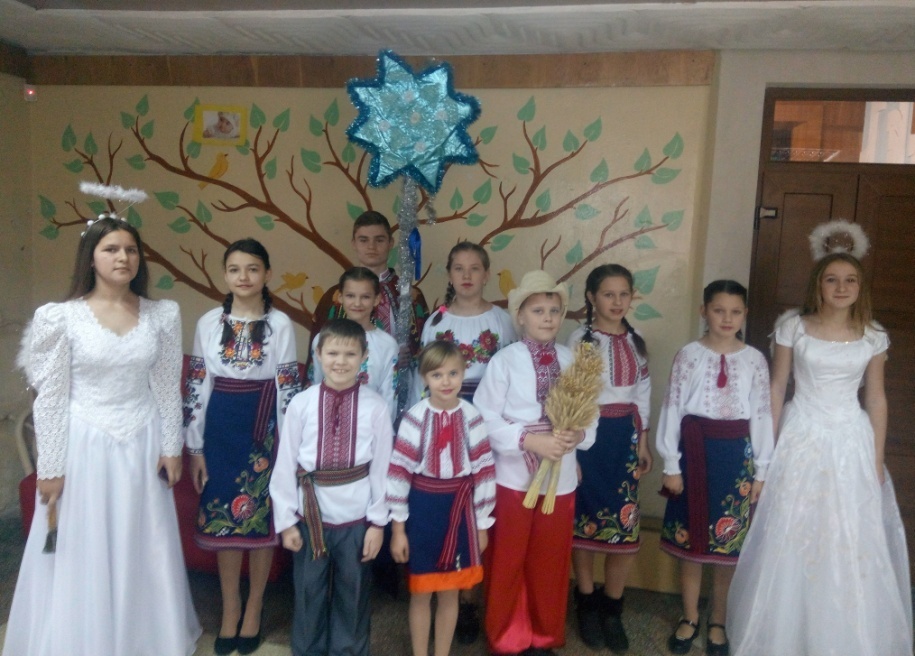 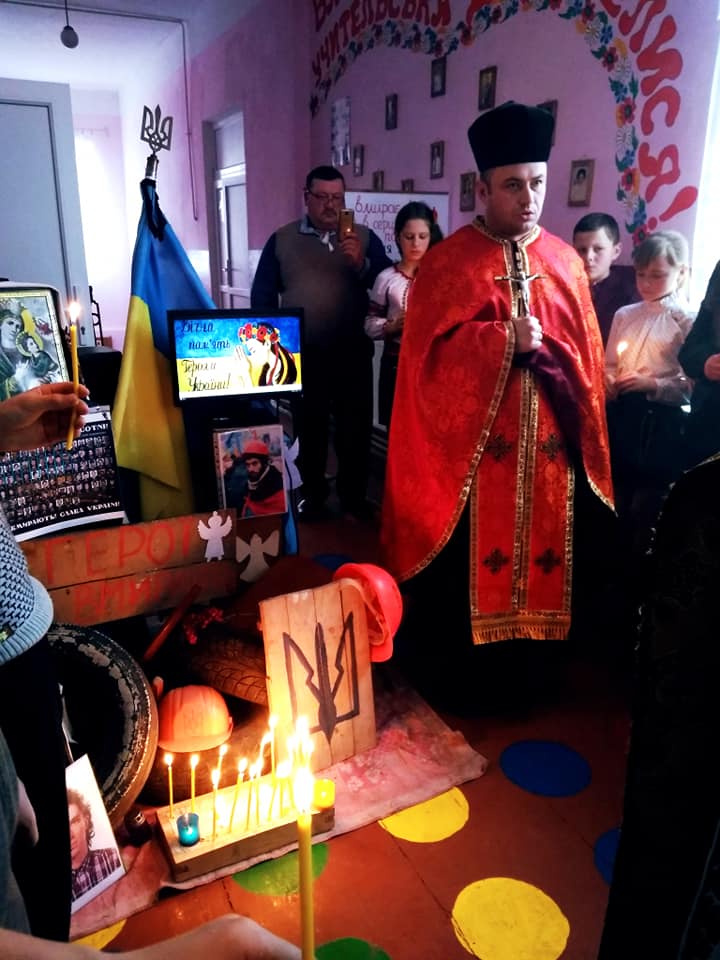 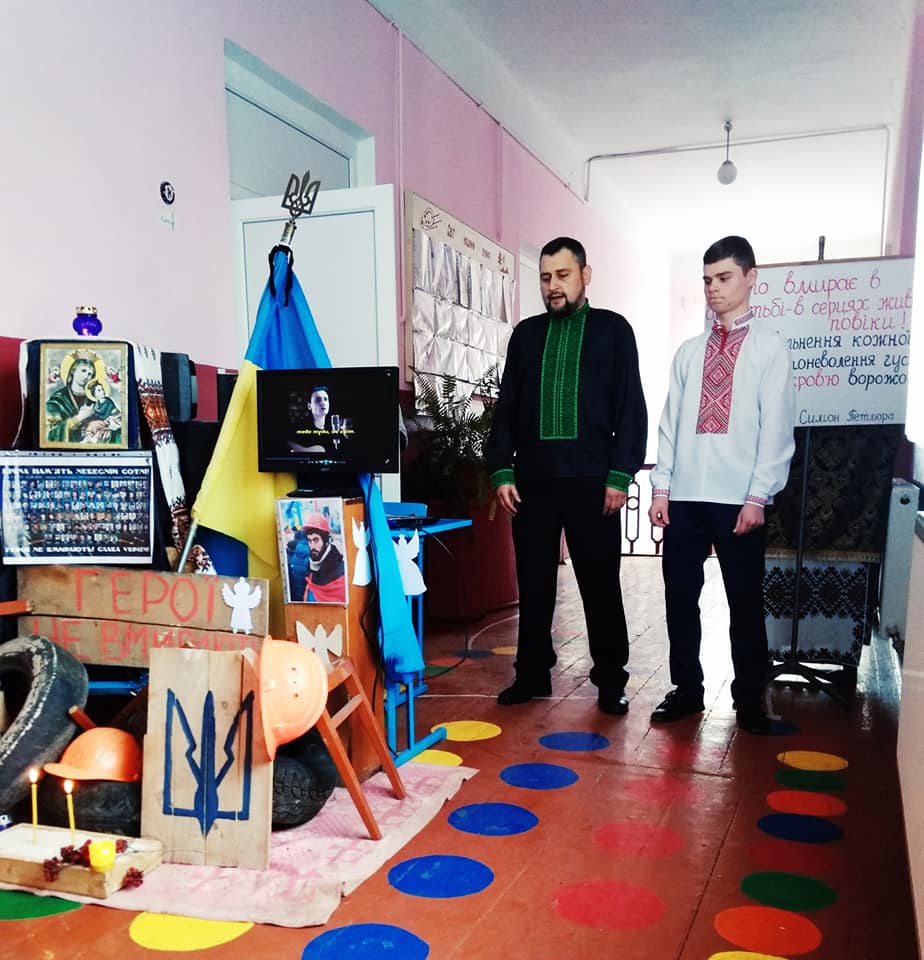 Виховна робота
«Герої не вмирають…»
Відзначення Дня Героїв Небесної Сотні
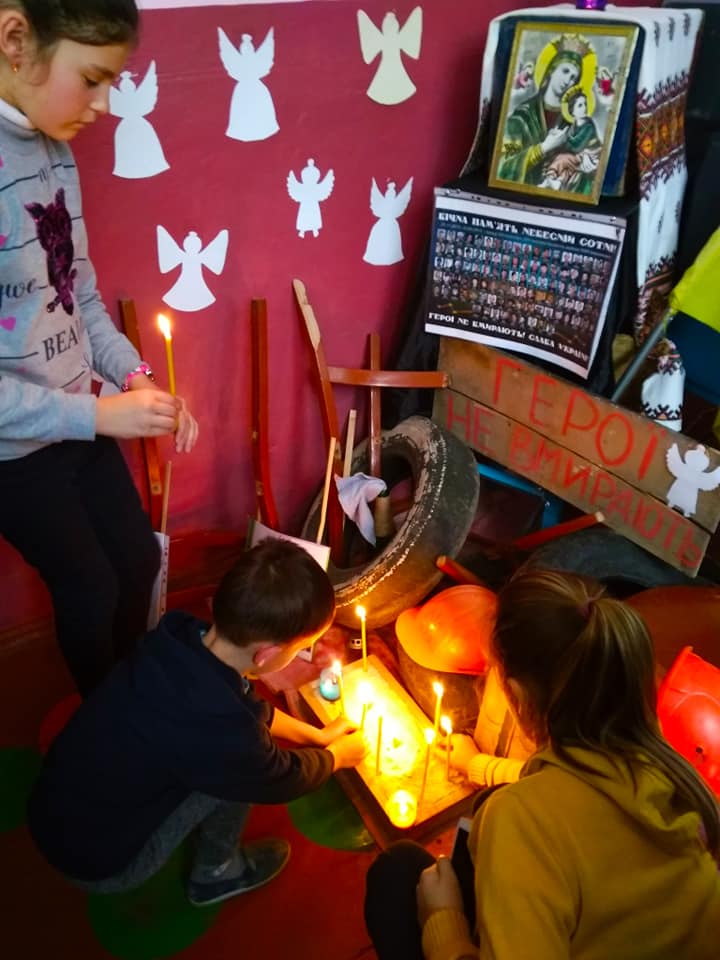 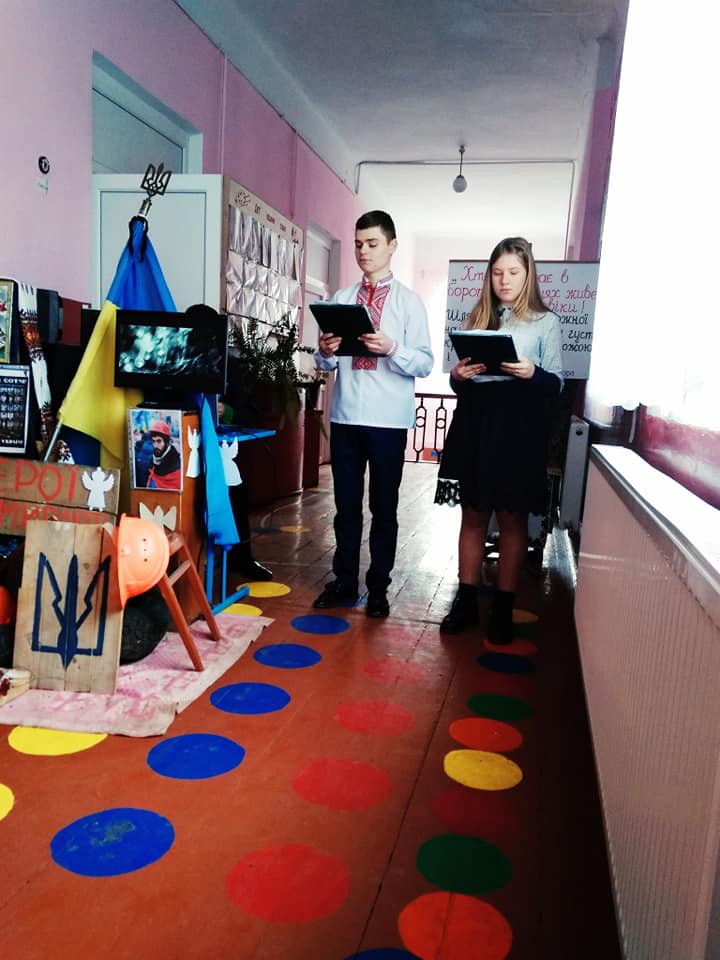 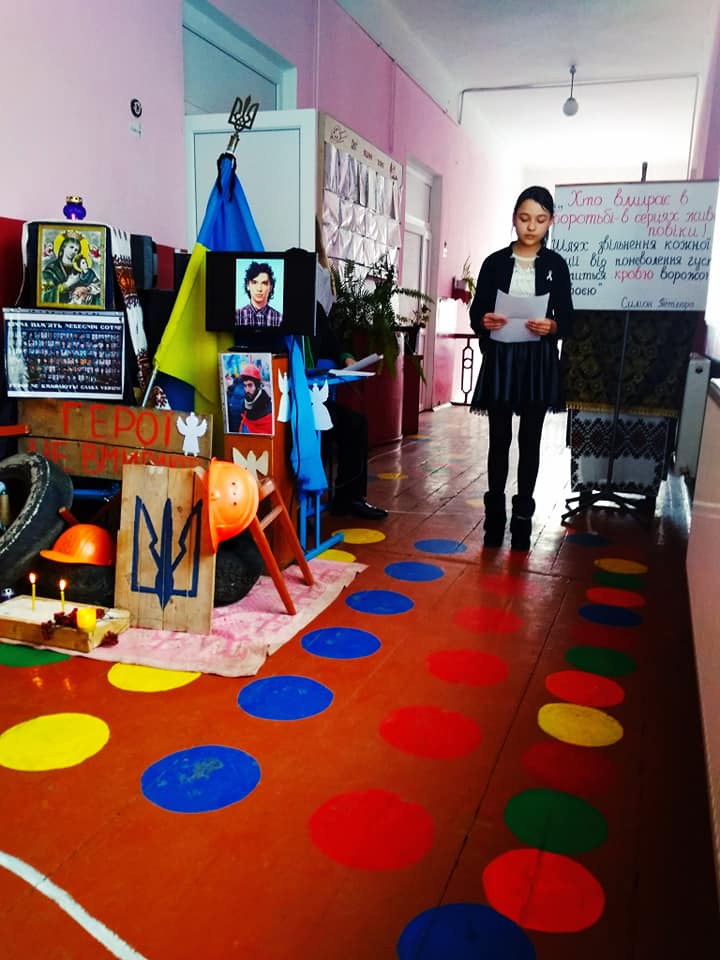 Виховувати і навчати, піклуючись не тільки про розум, а й про почуття. Такою є людина майбутнього